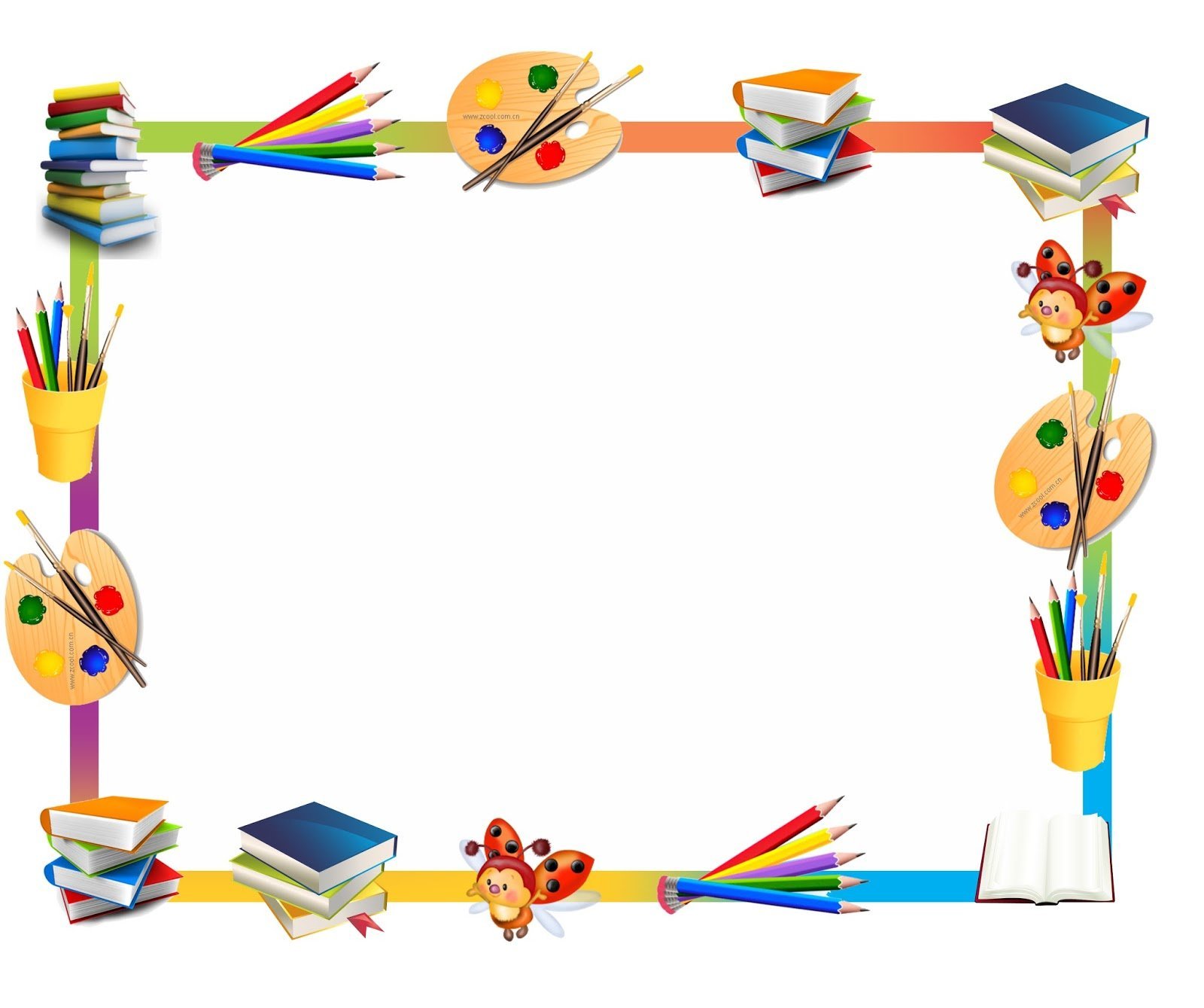 Понедельник
Название- «Весёлые нотки»
Руководитель: Мельникова И.Е
Класс- 1-8
Время-16.00-16.40
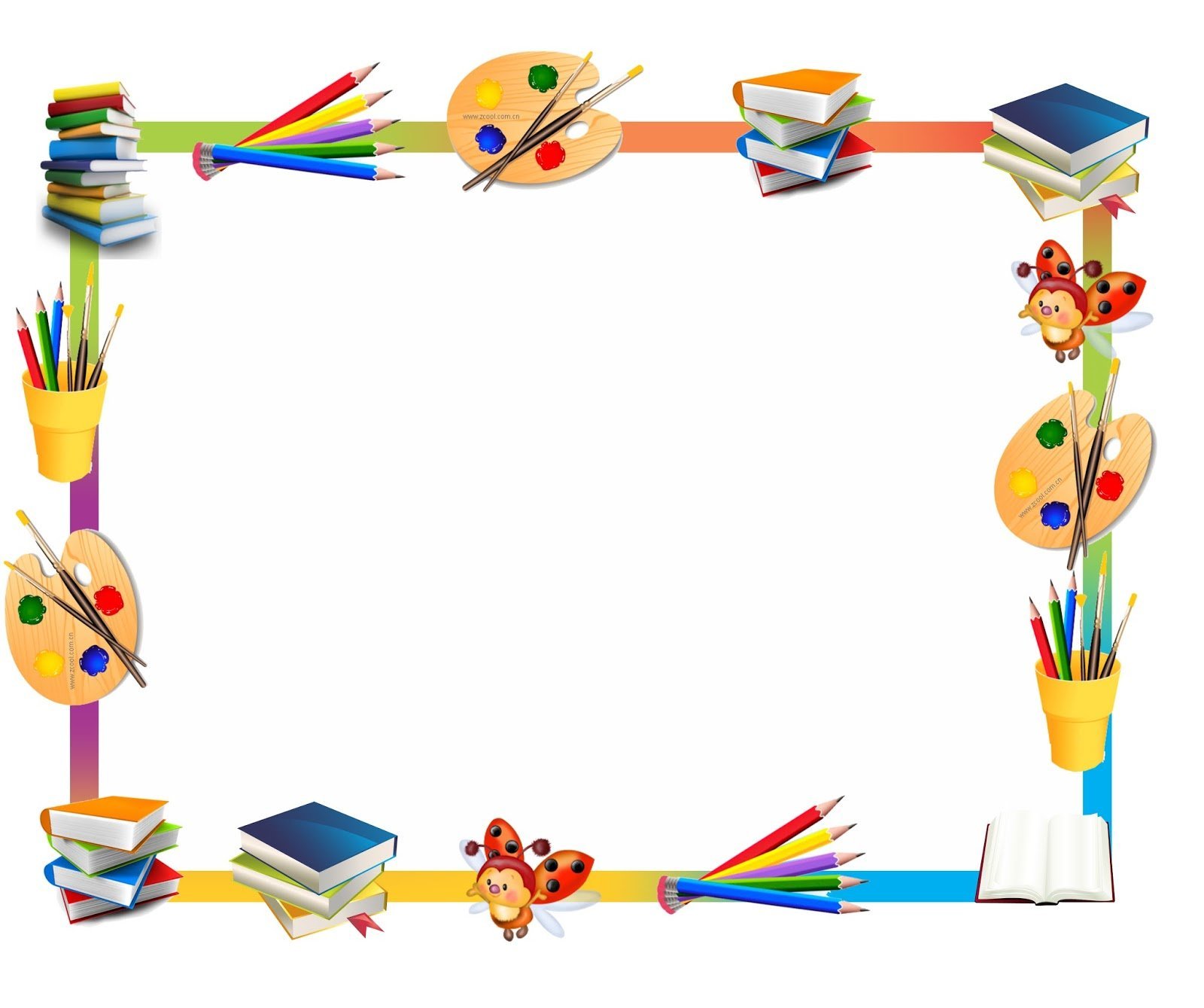 Вторник
Название- «Веселый карандаш»
Руководитель: Дяденко Т.А.
Класс- 4С
Время- 12.20-13.00
Название- «Радуга»
Руководитель: Дяденко Т.А.
Класс- 1
Время- 13.20-14.00
             14.10-14.50
Название- «Шахматы»
Руководитель: Четверяков А.П.
Класс- 4-6
Время-14.20-15.00
            15.10-15.50
Название- «Танец. Зумба»
Руководитель: Петуненкова Е.Б.
Класс- 3,4
Время-13.30-14.10
                14.20-15.00
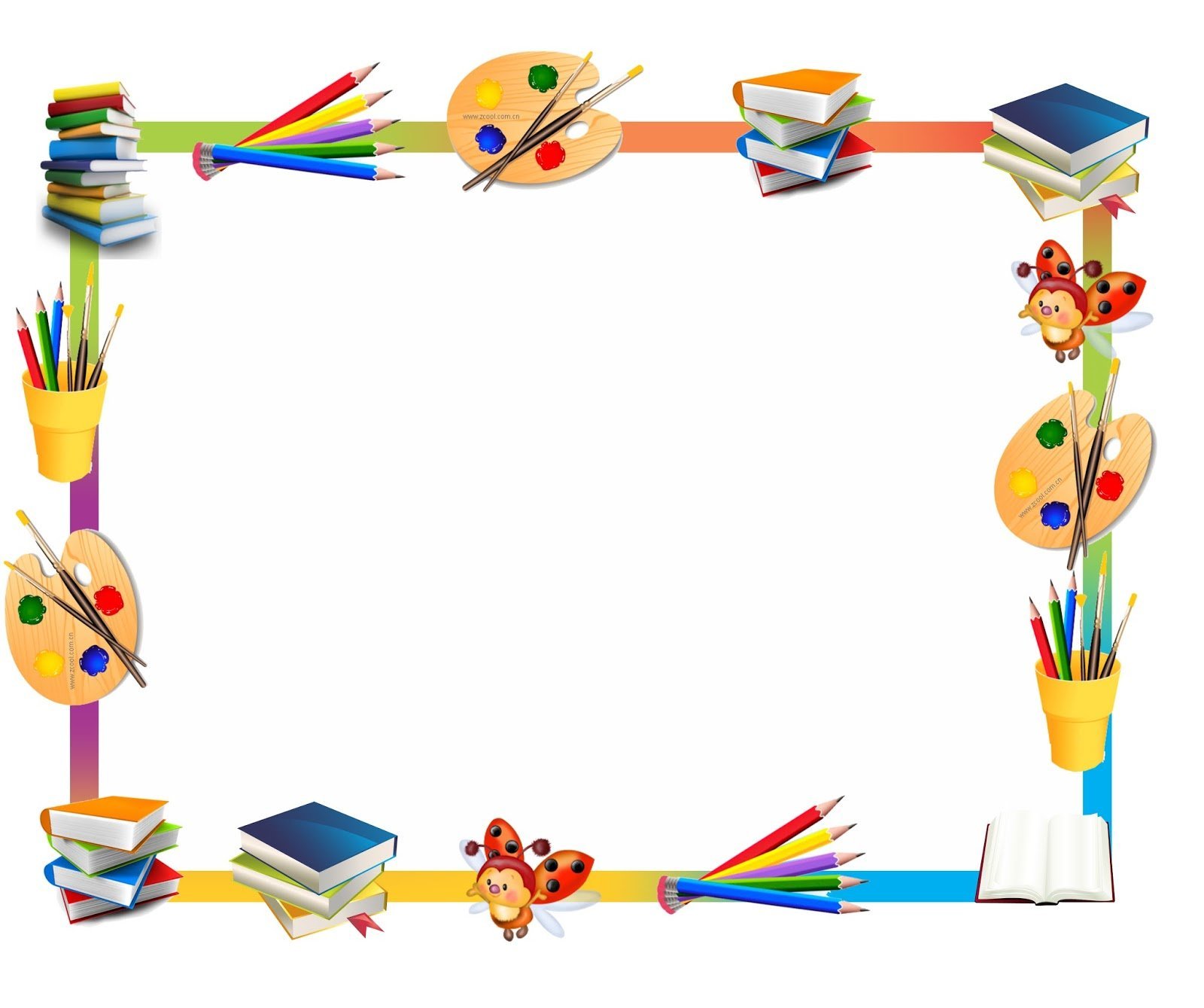 Вторник
Название- «ВОЛЕЙБОЛ»
Руководитель: Масов Н.А.
Класс- 8,9
Время- 14.20-15.00 ( 8 классы)
             15.10-15.50 (9 классы)
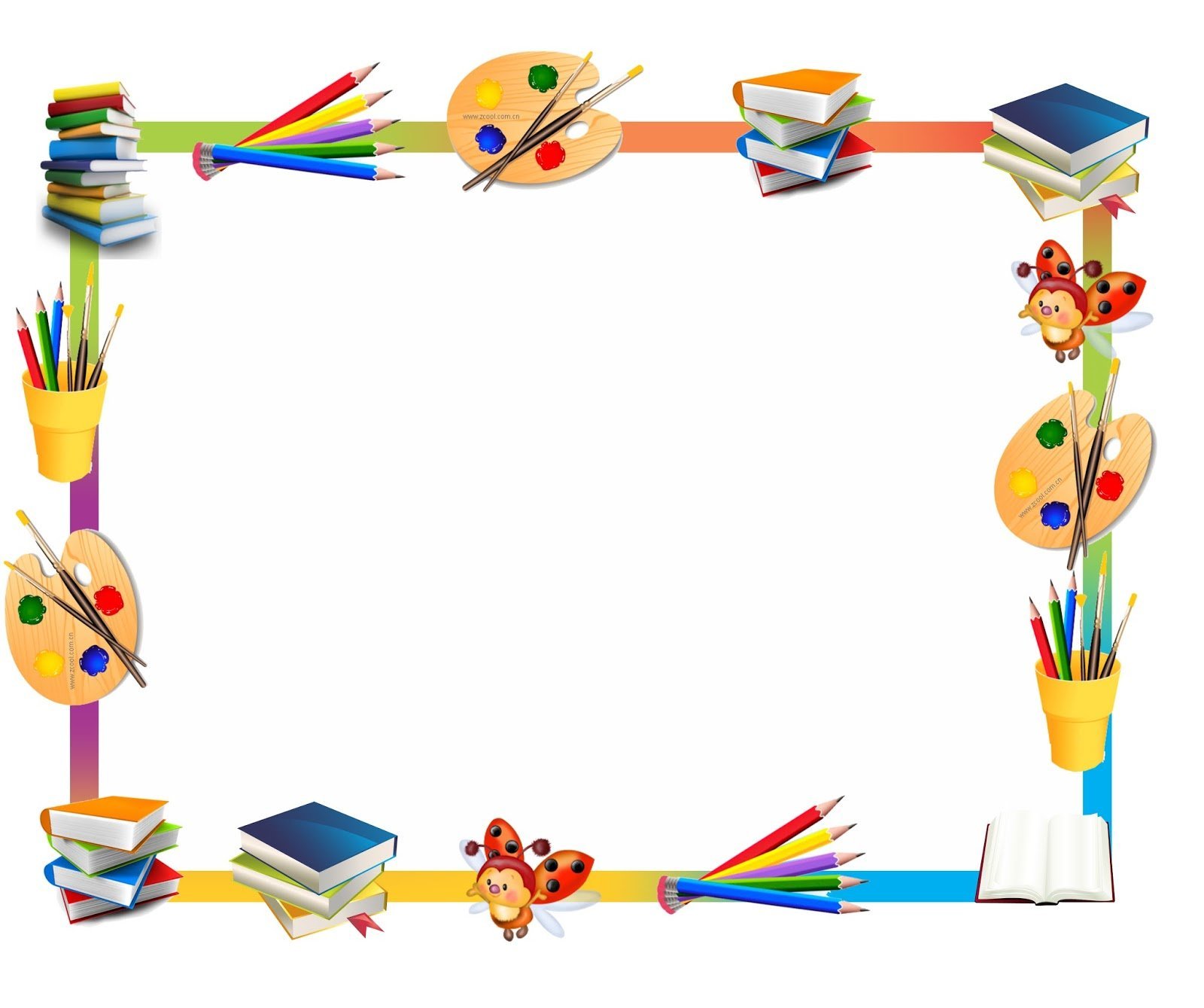 Среда
Название- «Мир слов»
Руководитель: Шибанова Н.С.
Класс- 1
Время- 12.30-13.10
Название- «Юный исследователь»
(«Точка роста»)
Руководитель: Шибанова Н.С..
Класс- 5а,5б
Время-14.20-15.00
Название- «Робототехника»
             («Точка роста»)
Руководитель: Петуненкова Е.Б.
Класс- 6а,6б
Время-14.20-15.00
Название- «Медиапространство»
Руководитель: Никонова О.А.
Класс- 7а,7б
Время-14.20-15.00
Название- «Юный химик»
 («Точка роста»)
Руководитель: Воронина И.Е.
Класс- 8а, 8б
Время-14.20-15.00
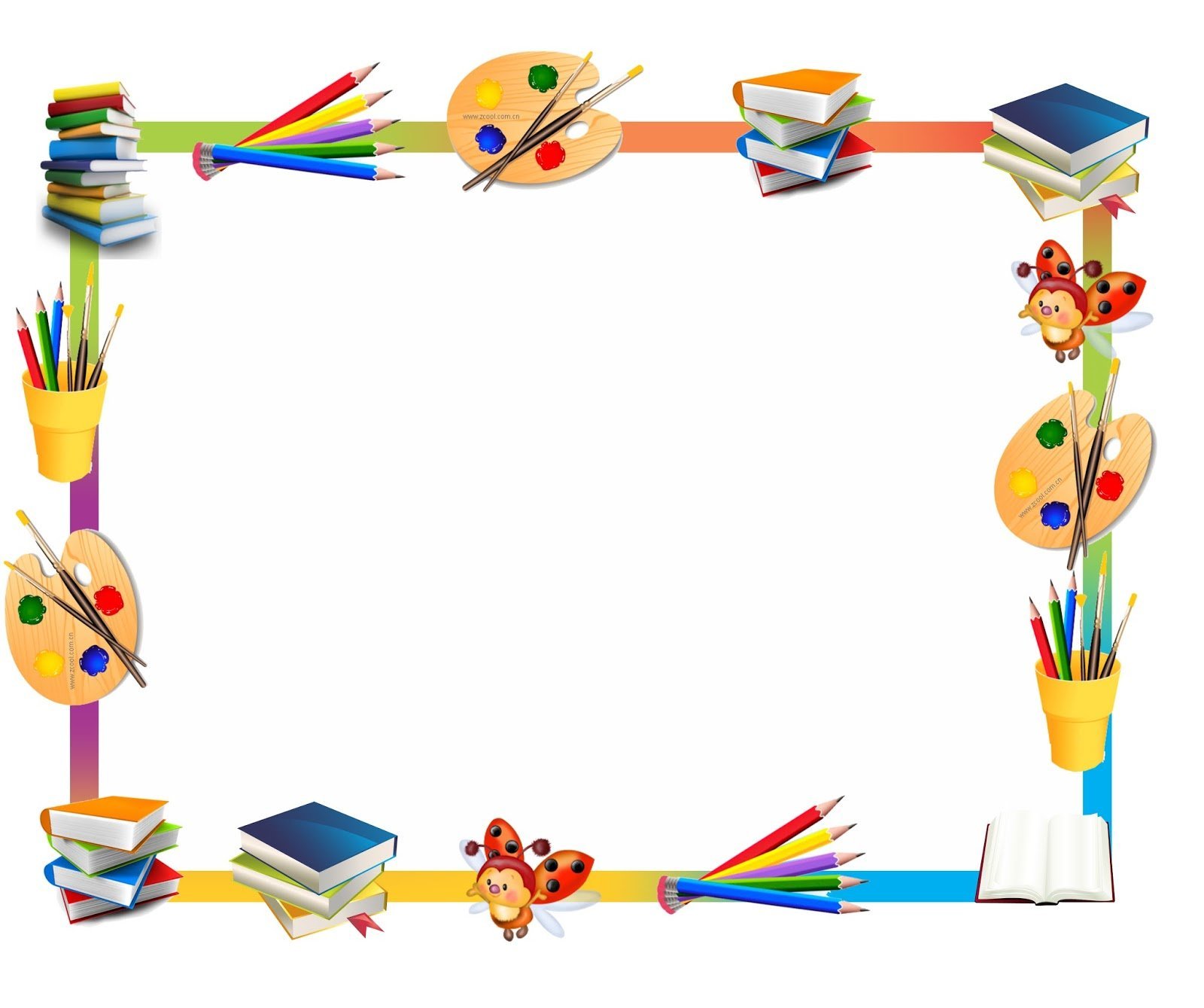 Четверг
Название- «Радуга»
Руководитель: Дяденко Т.А.
Класс- 1
Время- 12.30-13.10
Название- «Весёлый карандаш»
Руководитель: Дяденко Т.А..
Класс- 4С
Время-13.30-14.10
Название- «Шахматы»
Руководитель: Четверяков А.П..
Класс- 4-6
Время-14.20-15.00
            15.10-15.55
Название- «Сундучок радужных идей»
Руководитель: Бобылева Д.А.
Класс- 2,4
Время-13.30-14.10
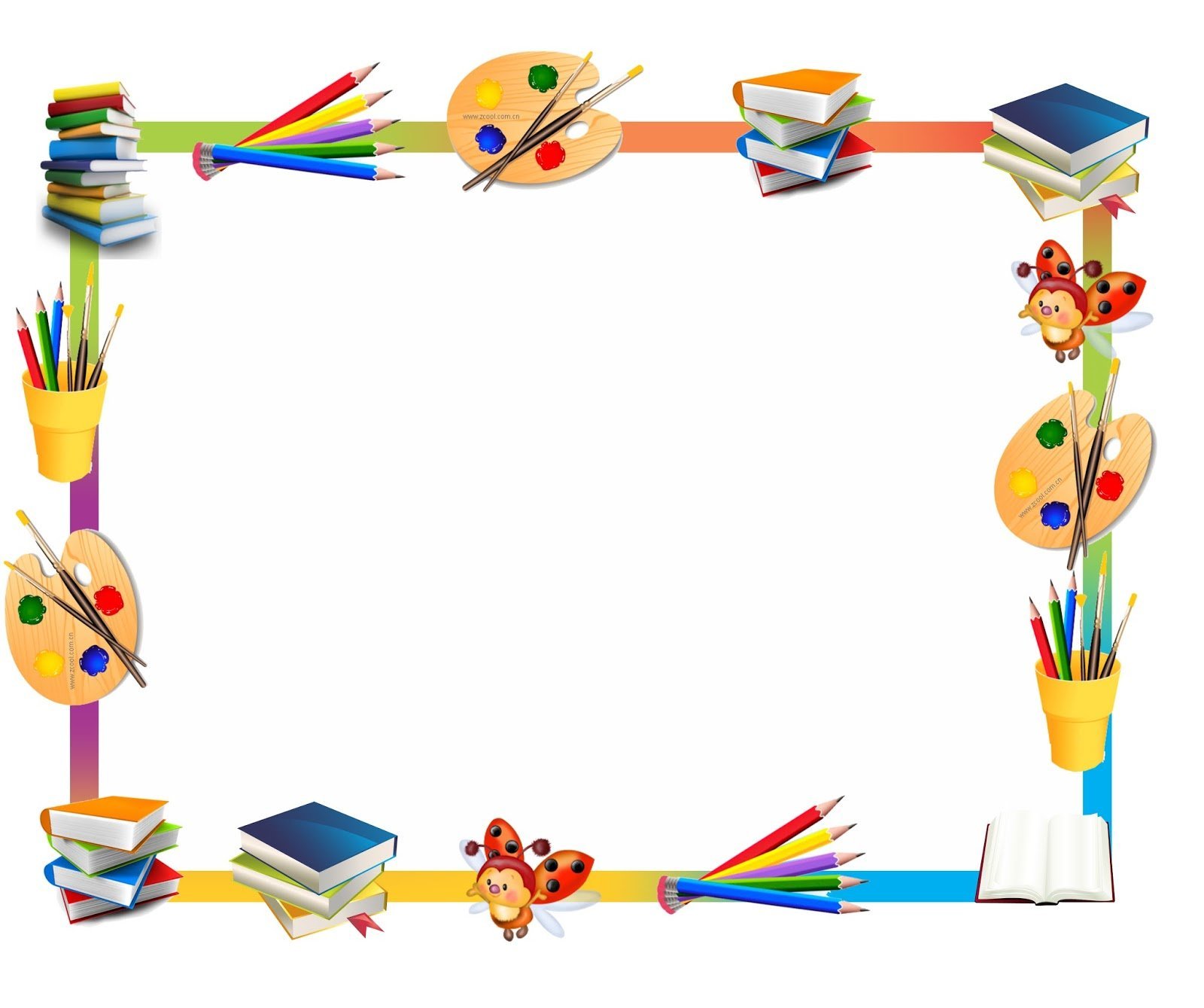 Четверг
Название- «Быть гражданином»
Руководитель: Поддубская Е.Е.
Класс- 9а,9б
Время- 15.10-15.50
Название- «Занимательная физика»                     («Точка роста»)
Руководитель: Романова О.А.
Класс- 7а,7б
Время-14.20-15.00
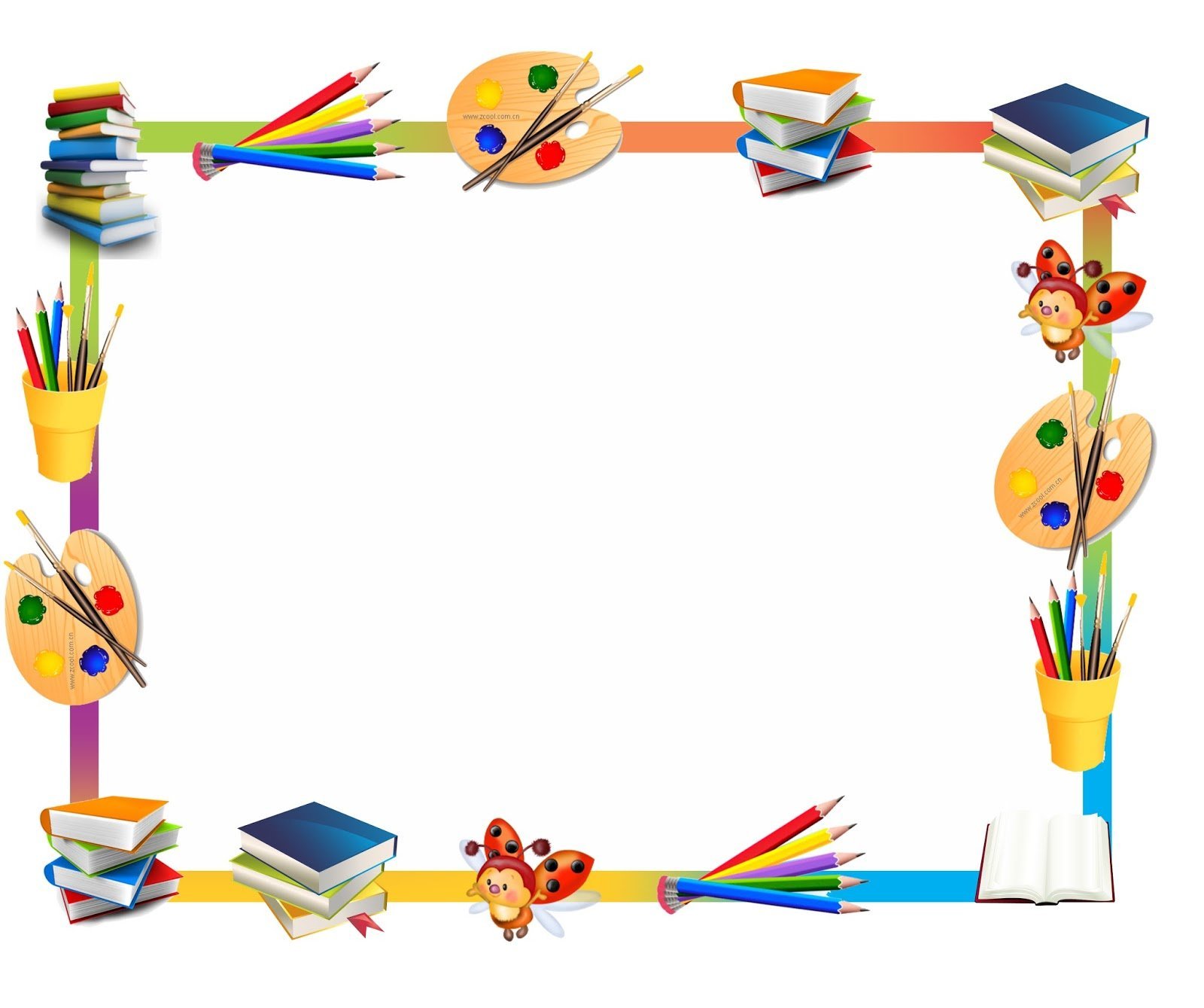 Пятница
Название- «Мастерица»
Руководитель: Теручаева А.Н.
Класс- 6а,6б
Время- 14.00-14.40
Название- «Олимпиадное движение»
Руководитель: Федорова К.С..
Класс- 3,4 кл.
Время- 12.30-13.10